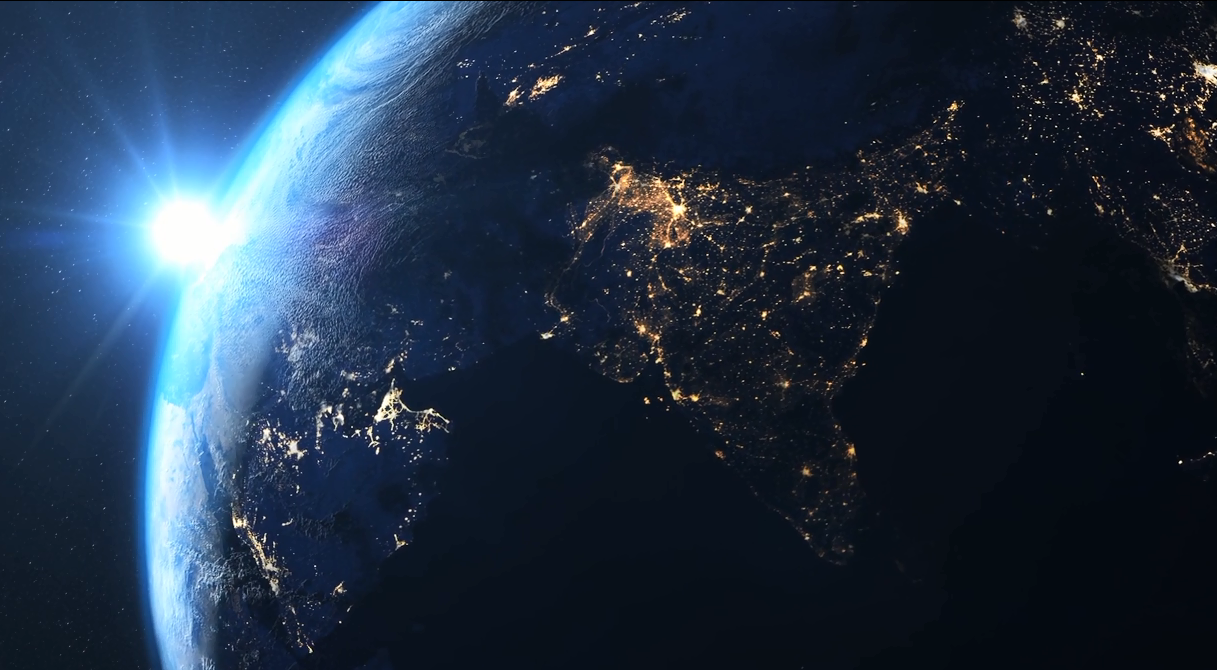 Make the World…            more sustainable
[Speaker Notes: Image: Public Domain: Pixabay]
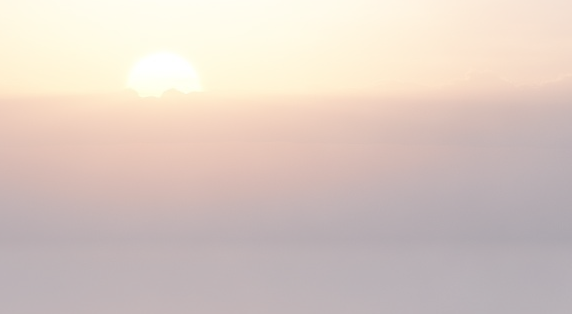 Sustainable energy solutions
 
What is sustainability?
The World Commission on Environment and Development describes sustainable development as: 
“…development that meets the needs of the present without compromising the ability of future generations to meet their own needs”. 

We need to stop exploiting the earth’s resources and consider alternative designs and production methods when coming up with new product ideas. 

Sustainable design is fast becoming a matter of global corporate citizenship. More consumers are choosing products based on their environmental impact, forcing manufacturers to reconsider how they develop and market products.
[Speaker Notes: Image: Public Domain: Pixabay]
Sustainable energy solutions
 
Global Goals
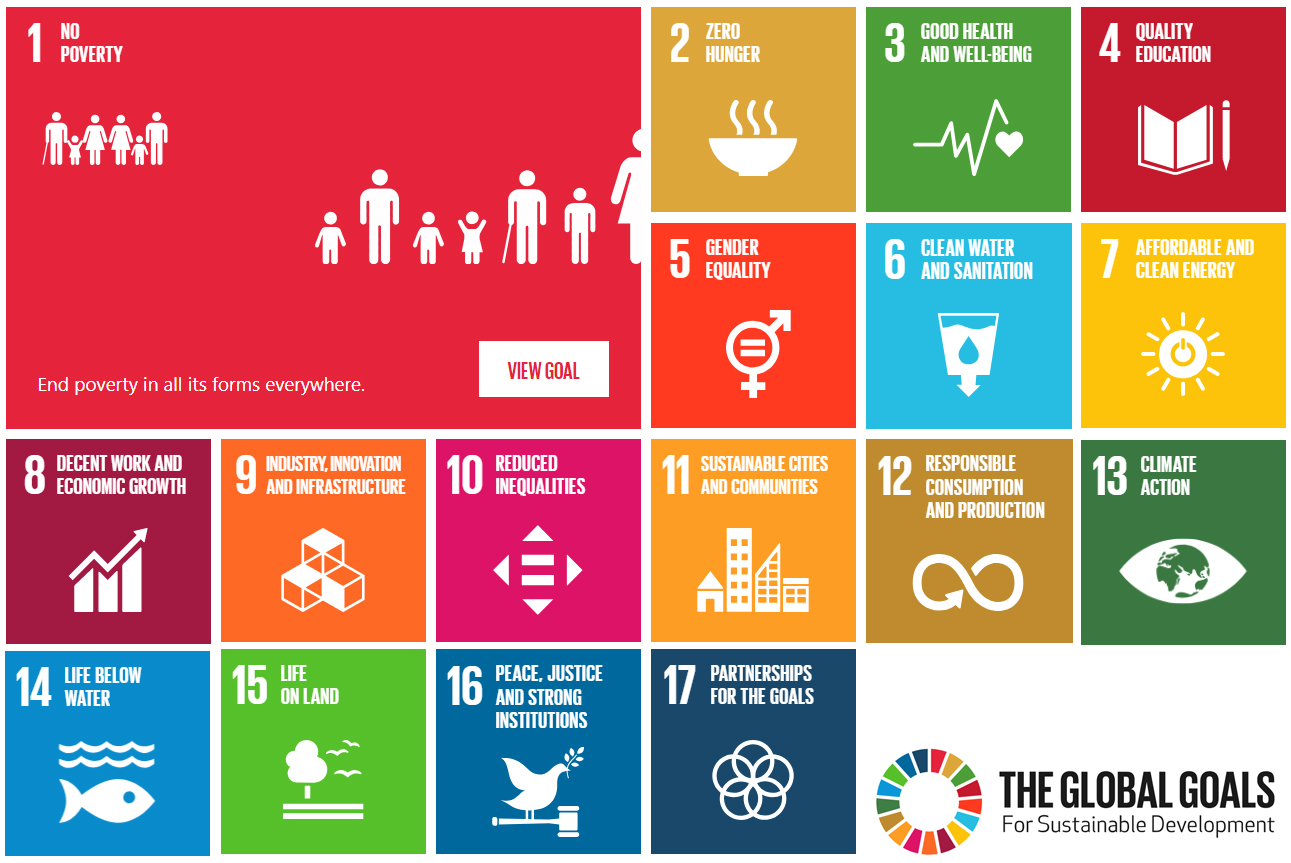 The Sustainable Development Goals or Global Goals were developed by the United Nations in 2015 with the aim of ending world poverty by 2030. 

Certain goals apply to product designers, including developing affordable and clean energy, clean water and sanitation and encouraging responsible consumption and production. 

Designers should take account of the issues highlighted through the goals when designing and making new products.
[Speaker Notes: Image: Practical Action]
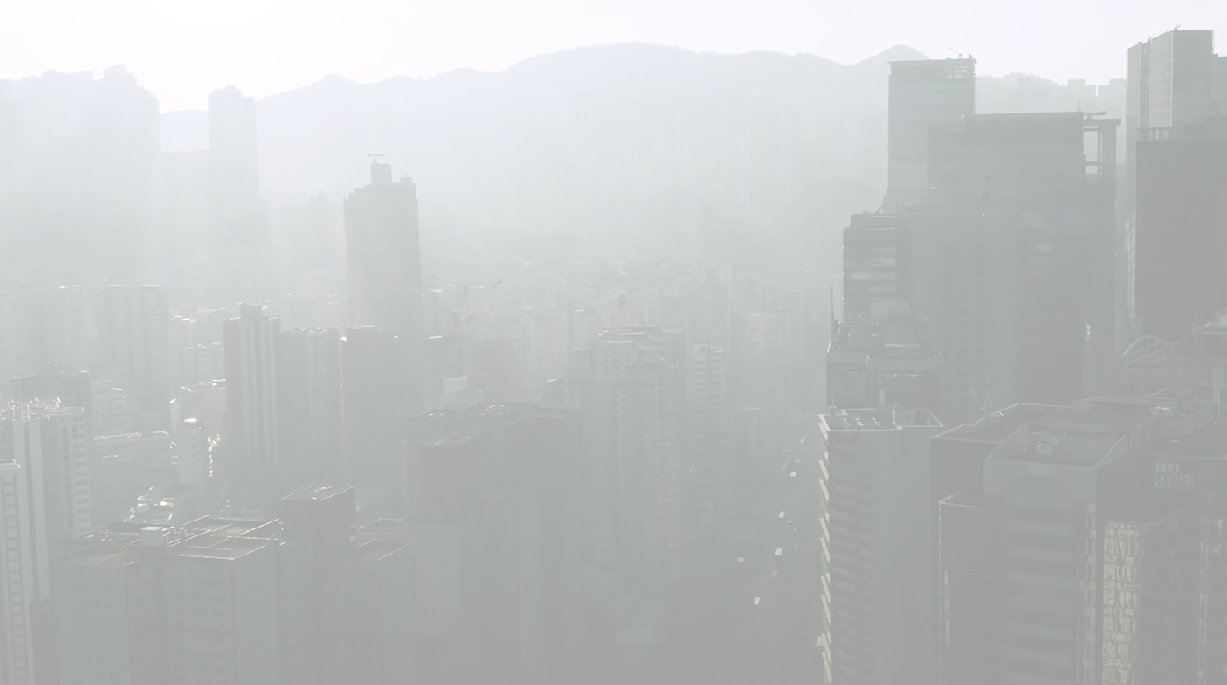 Sustainable energy solutions
 
Designing with sustainability in mind
Watch Video1 to see the impact that our need for new products has an impact on the world’s resources and how we should consider alternative solutions. 

Click the image to view the video.
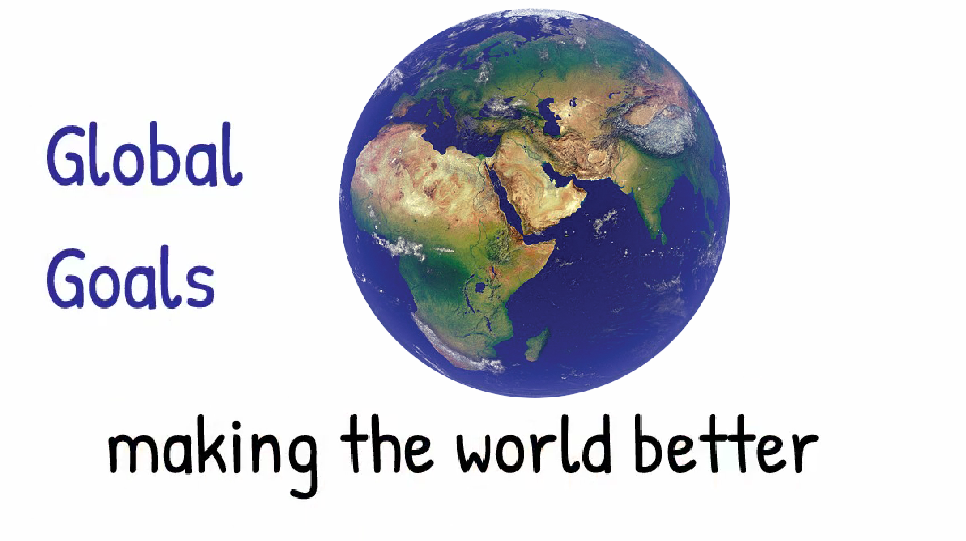 [Speaker Notes: Background image: Public Domain: Pixabay]
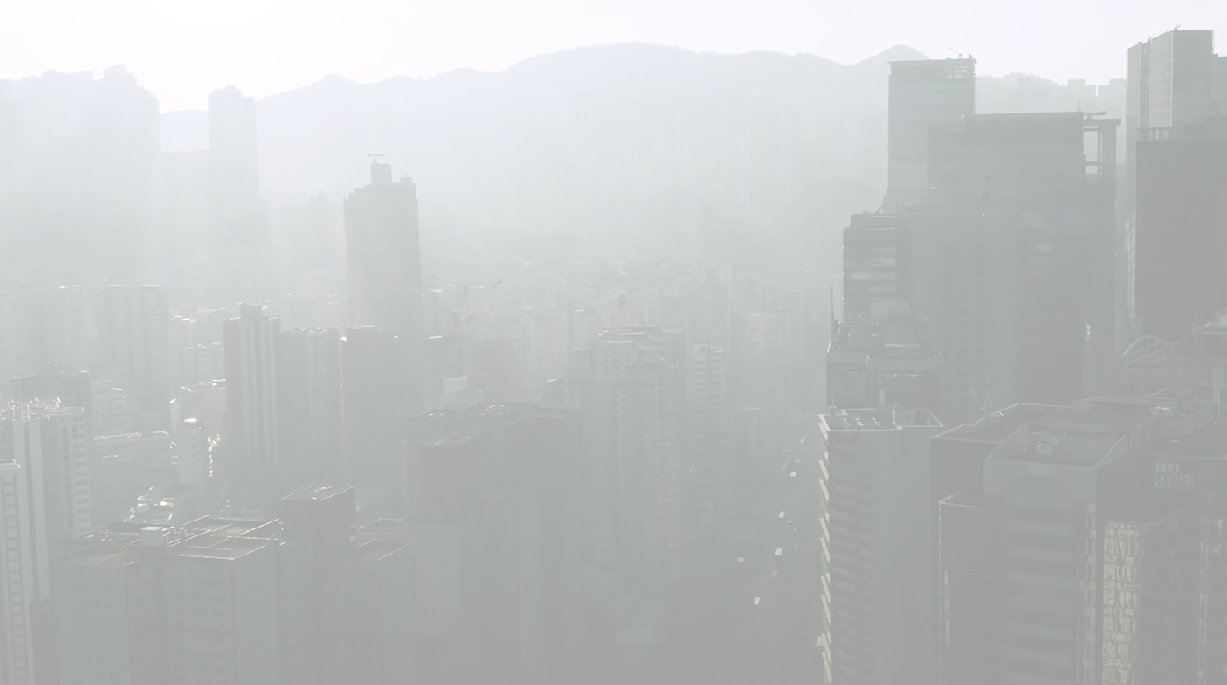 Sustainable energy solutions
 
Designing with sustainability in mind
Remember:
Living standards are improving
More people have access to products and facilities

But…
Products demand more energy to operate
There are more people...
On the same sized world...
With limited and dwindling resources…
And we’re encroaching on natural habitats
[Speaker Notes: Background image: Public Domain: Pixabay]
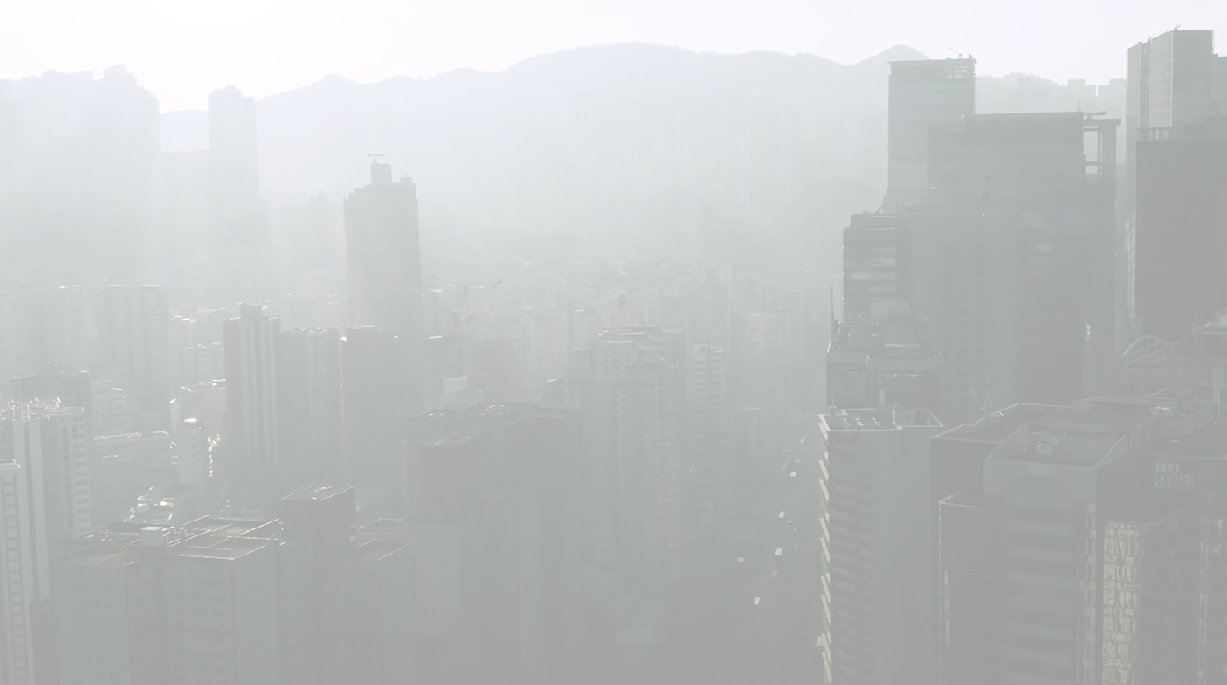 Sustainable energy solutions
 
Designing with sustainability in mind
If we don’t find solutions we will run out of resources and this will limit people’s access to products, resulting in inequalities and non-environmentally friendly forms of power. 

Ultimately, we will run out of space for us and the world’s other creatures.
[Speaker Notes: Background image: Public Domain: Pixabay]
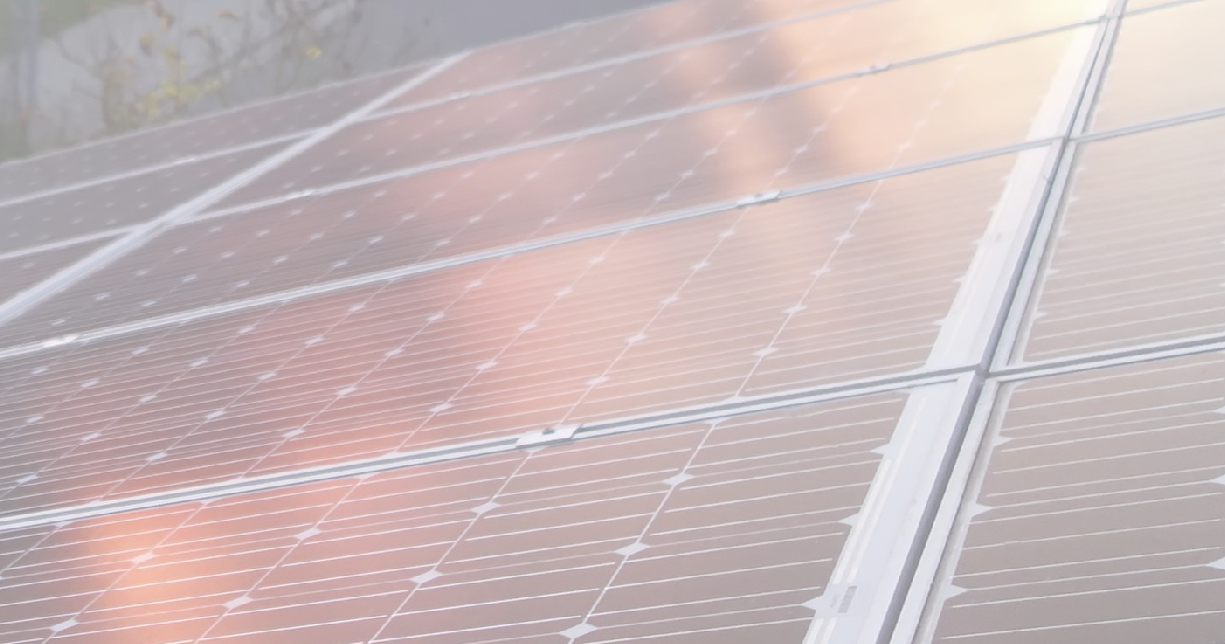 Sustainable energy solutions
 
Sustainable energy
Video 2 has information on how sustainable energy can offer alternative solutions to our growing need for energy.

Click the image to view the video.
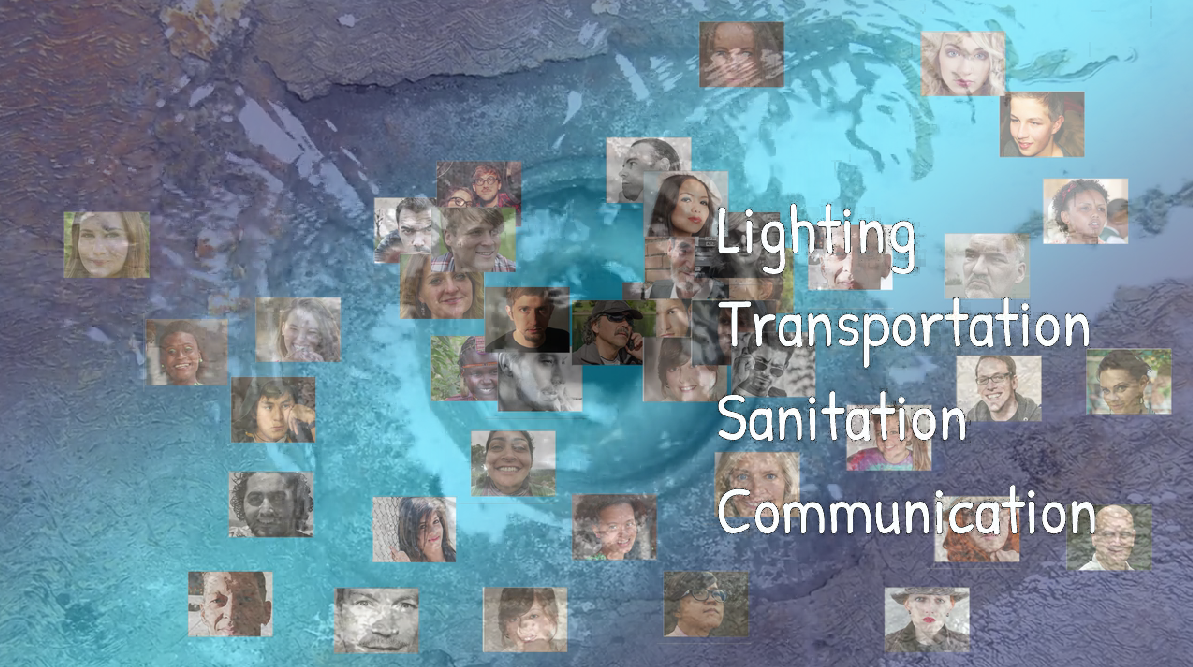 [Speaker Notes: Background image: Public Domain: Pixabay]
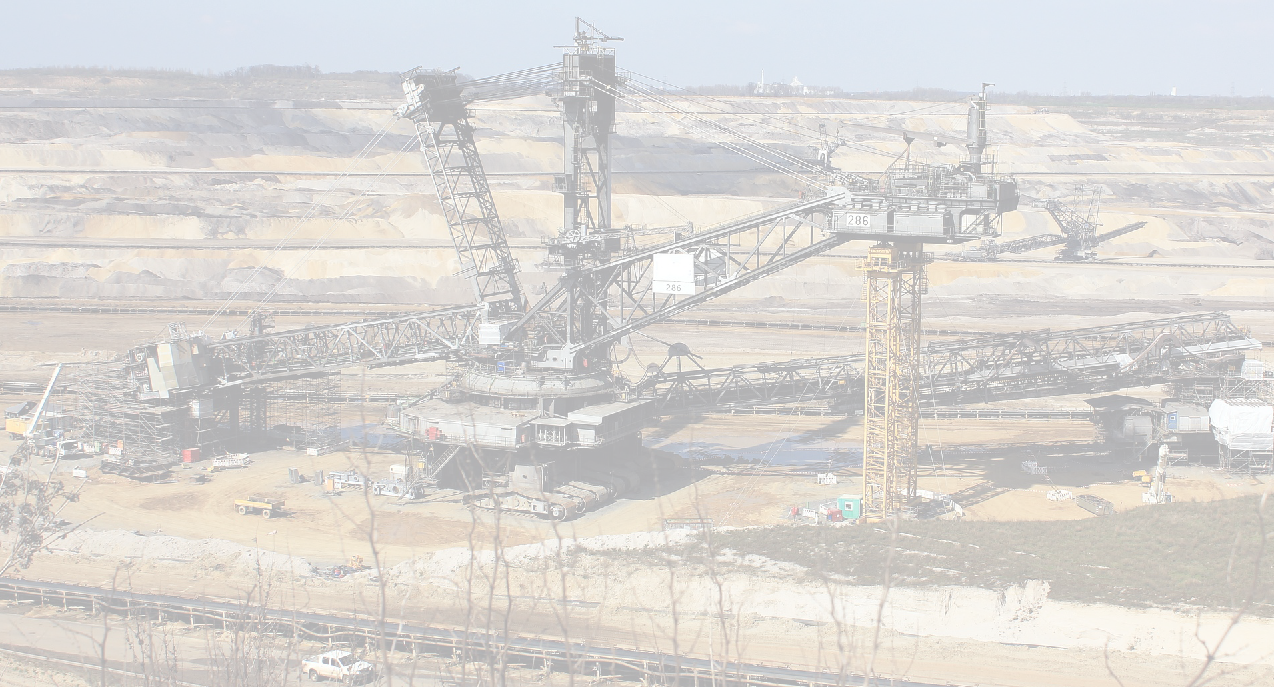 Sustainable energy solutions
 
Sustainable energy
How are we going to provide energy for all the things we produce?

Coal and Oil: limited supply and difficult and dangerous to extract and transport

Nuclear Power: expensive and with unknown, lasting effects

Water Turbines: better but needing an expensive infrastructure
[Speaker Notes: Background image: Public Domain: Pixabay]
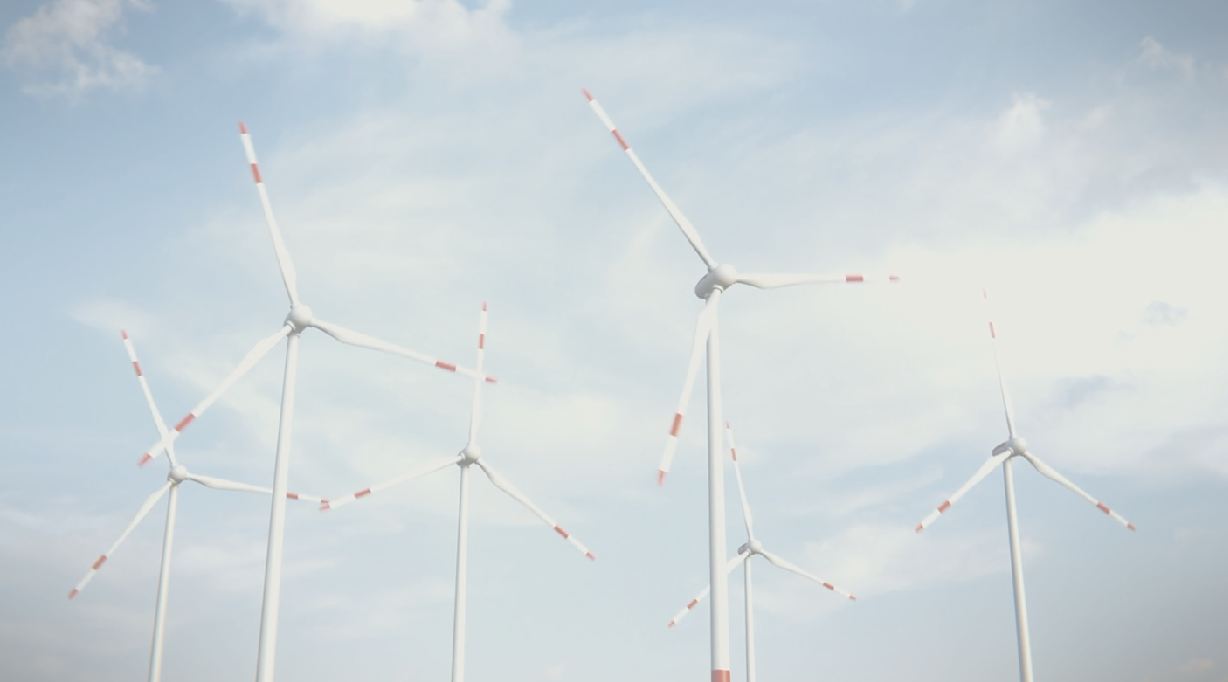 Sustainable energy solutions
 
Renewable energy
Solar, wind and wave power use the natural environment to provide what we need without depleting its resources.
[Speaker Notes: Background image: Public Domain: Pixabay]
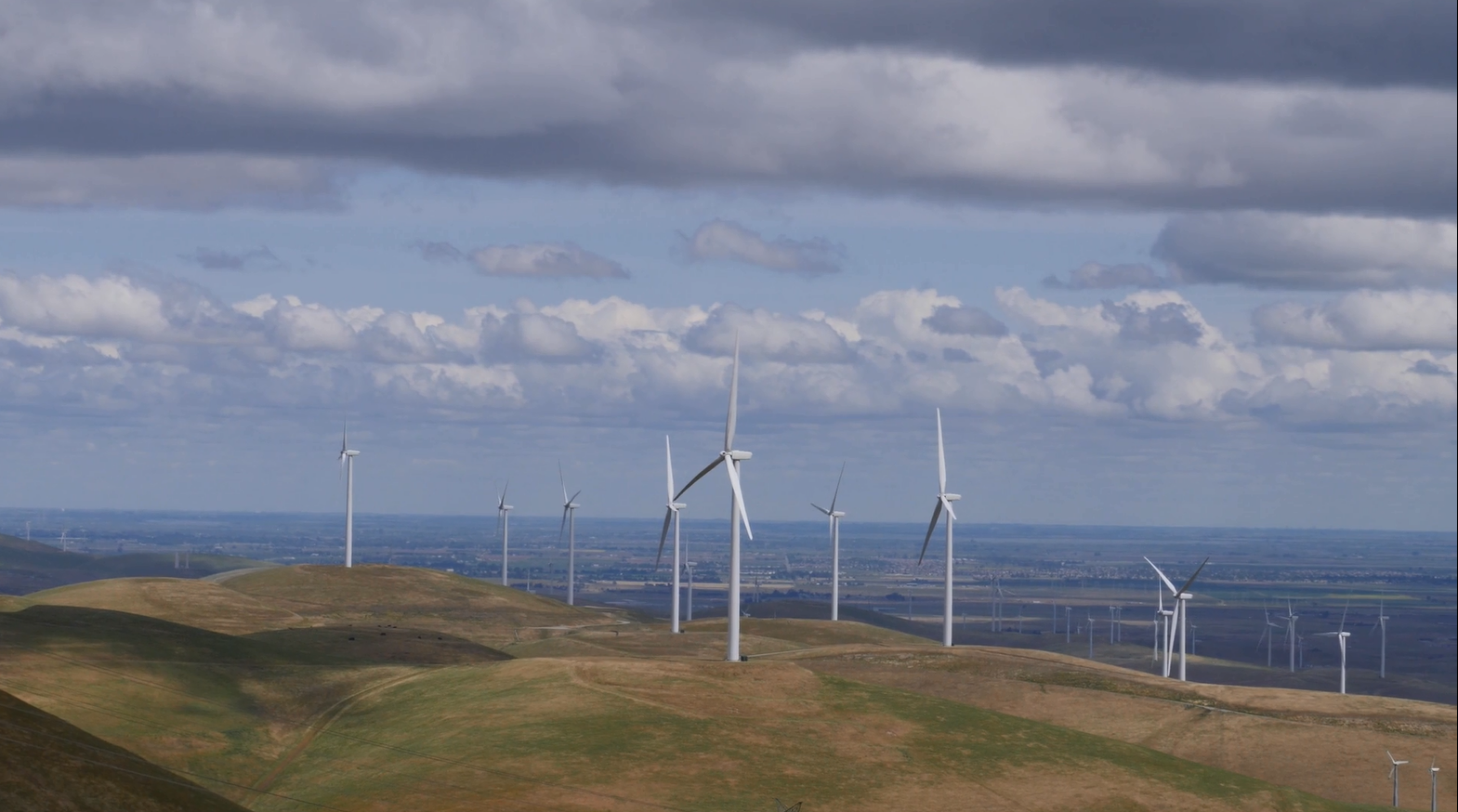 Sustainable energy solutions
 
Wind and solar power
Plan, design, make and test model solutions to the need for energy using alternative energy. 

From your D&T lessons you should already have an understanding of circuits, structures and mechanisms which will help you to think about and focus on sustainable problem-solving solutions.
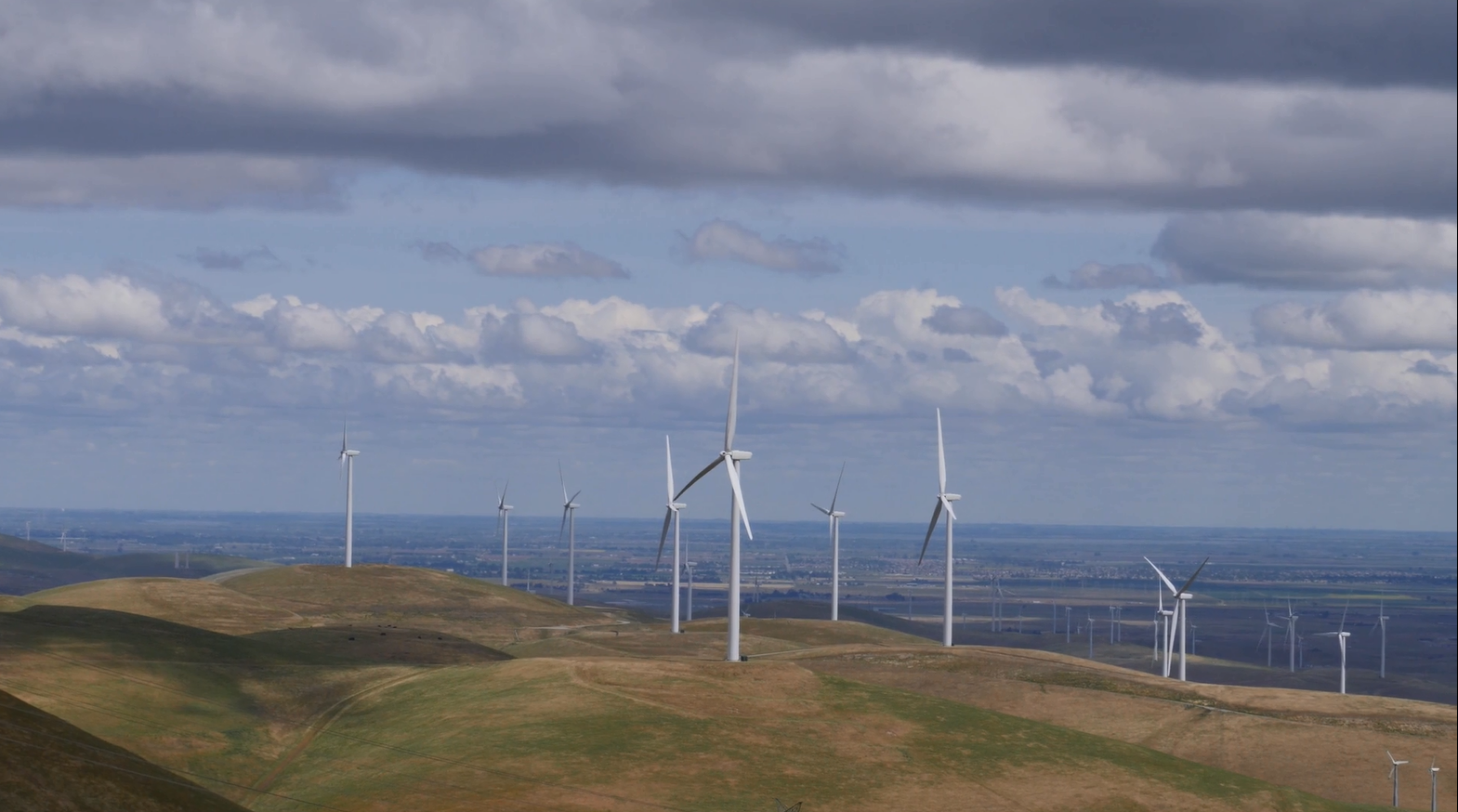 Sustainable energy solutions
 
Wind and solar power
Take a look at these:
Solar Challenge
Wind Power Challenge
Power for the World

Use the resources to help you make and test model wind turbines and solar solutions.
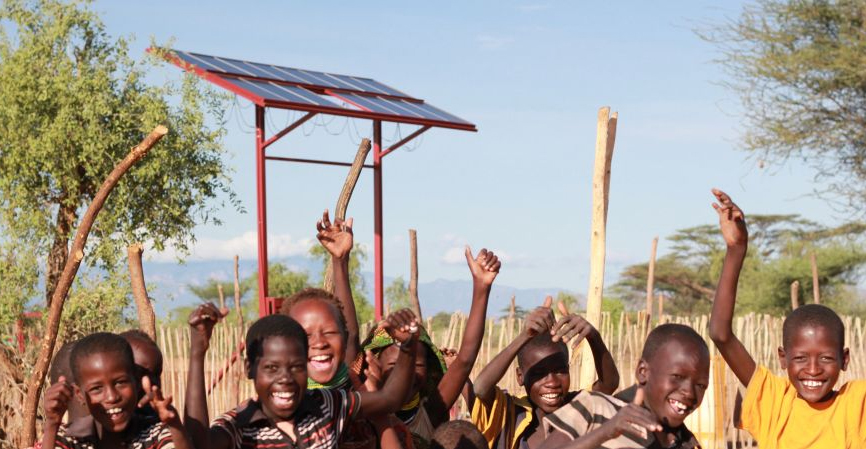 Sustainable energy solutions
 
Scenarios
Solving problems using sustainable energy

Watch Video 3: Scenarios

Click the image to view the video.
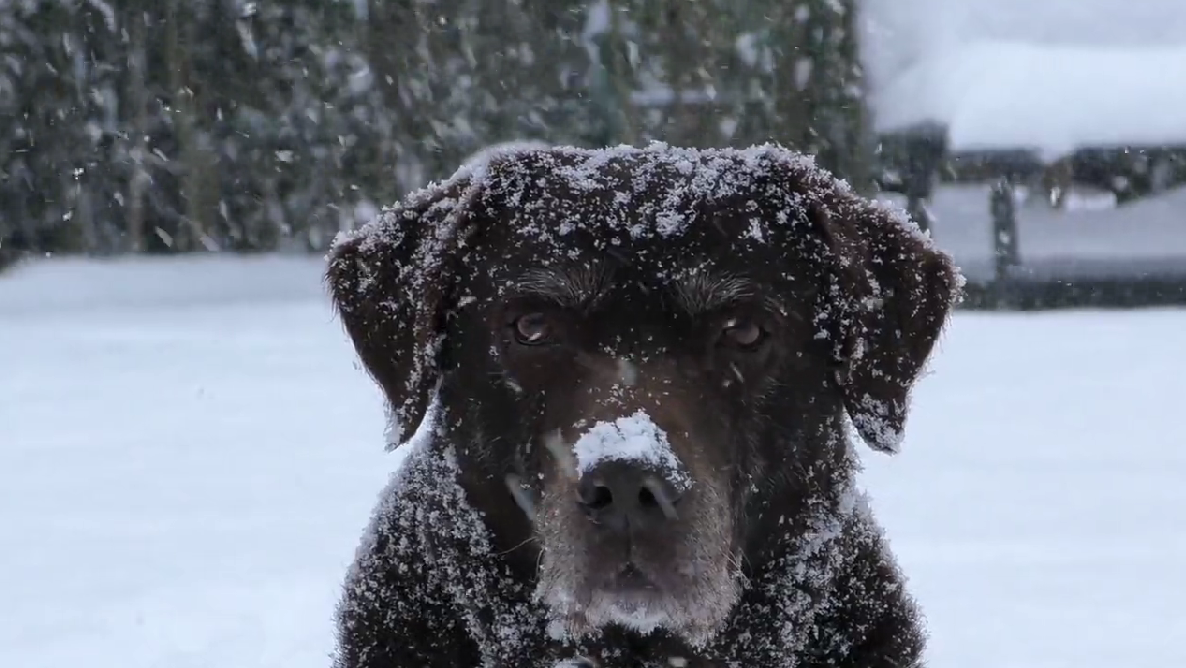 [Speaker Notes: Image: Practical Action]
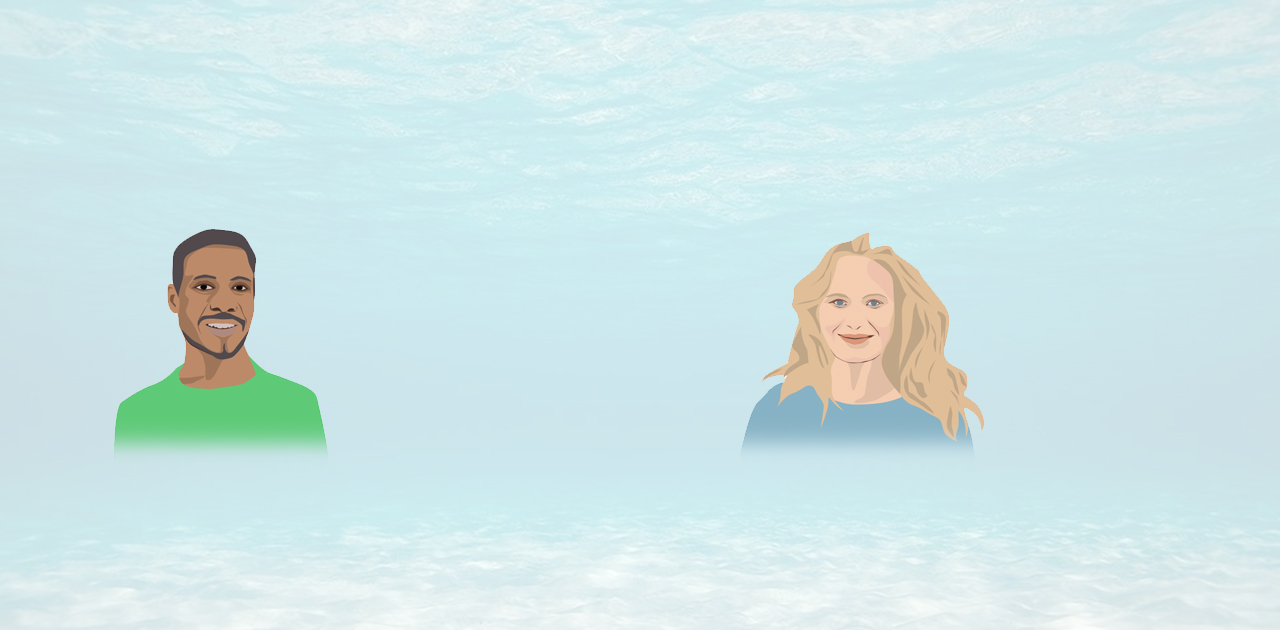 Sustainable energy solutions
 
                   Solving problems
Sunny lives in rural Kenya where there is no immediate access to electricity. Design a solution that means Sunny’s family can make more use of the light they need to help them at home and work.
Windy lives on an island next to the sea. How can her family heat their home to stay warm in winter?
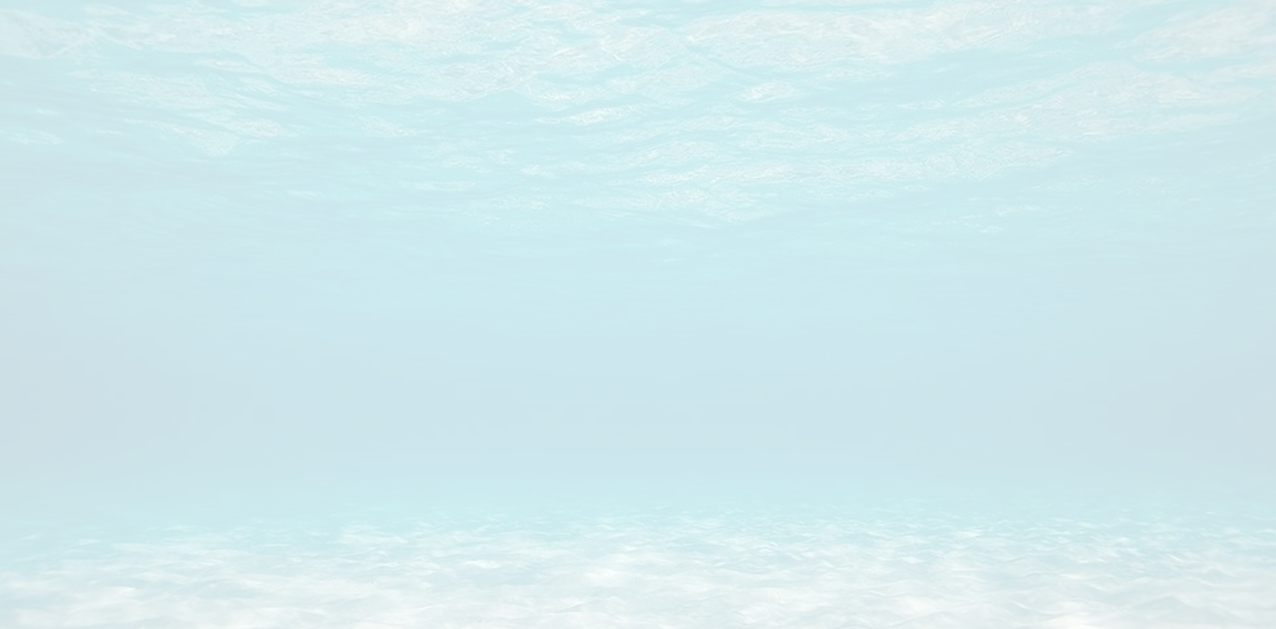 Sustainable energy solutions
 
Scenarios
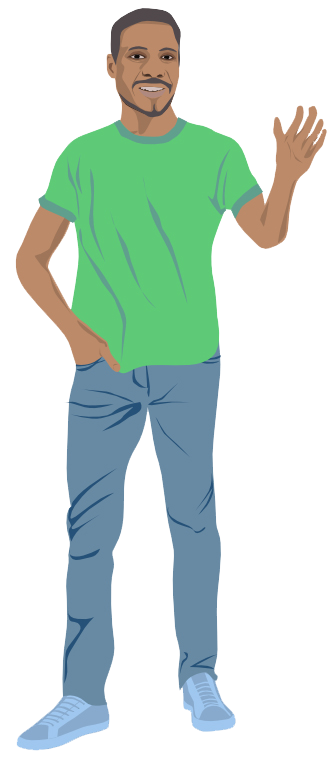 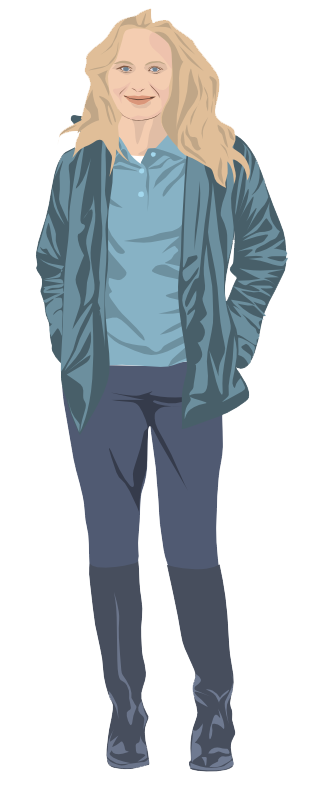 Use what you have learned researching wind and solar energy to come up with solutions to the problems Sunny and Windy have.

You might need to think about:
The locations and what natural resources are available
Harnessing the power of the sun and wind efficiently
Long term use and maintenance 

Make models based on your research and test the efficiency of each by adjusting the parameters of the inputs and outputs.
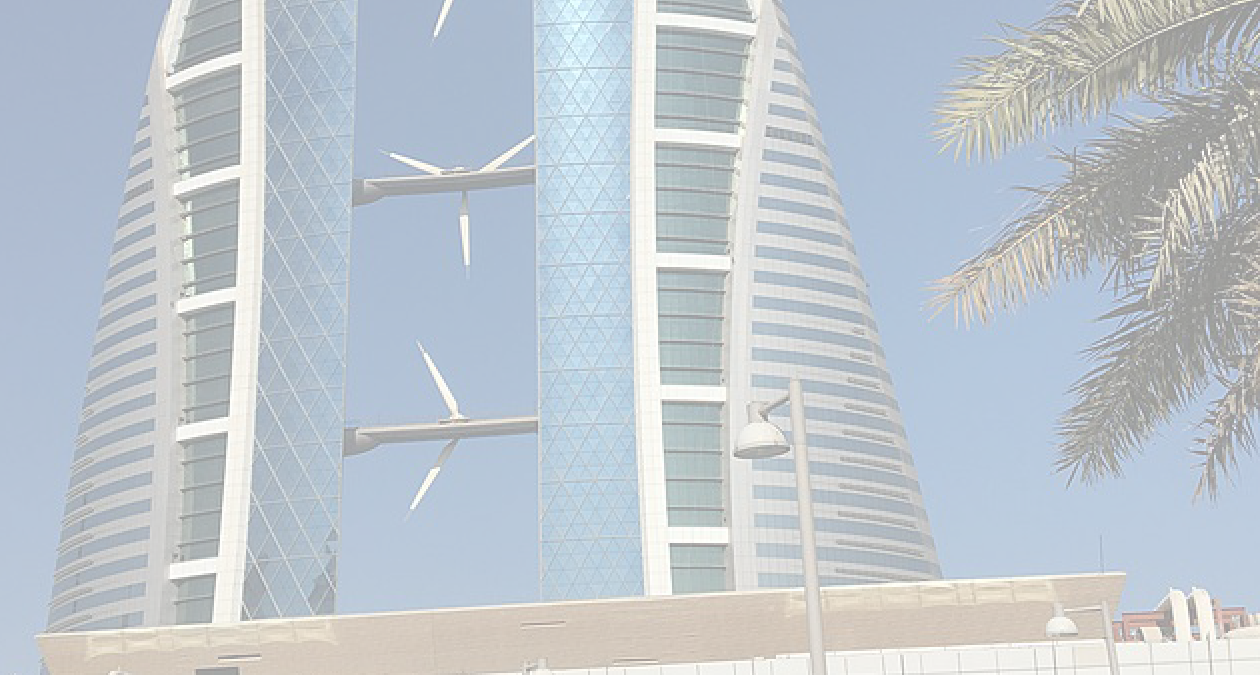 Sustainable energy solutions
 
Engineering for change
Video 4: Engineering for change

Click the image to view the video.
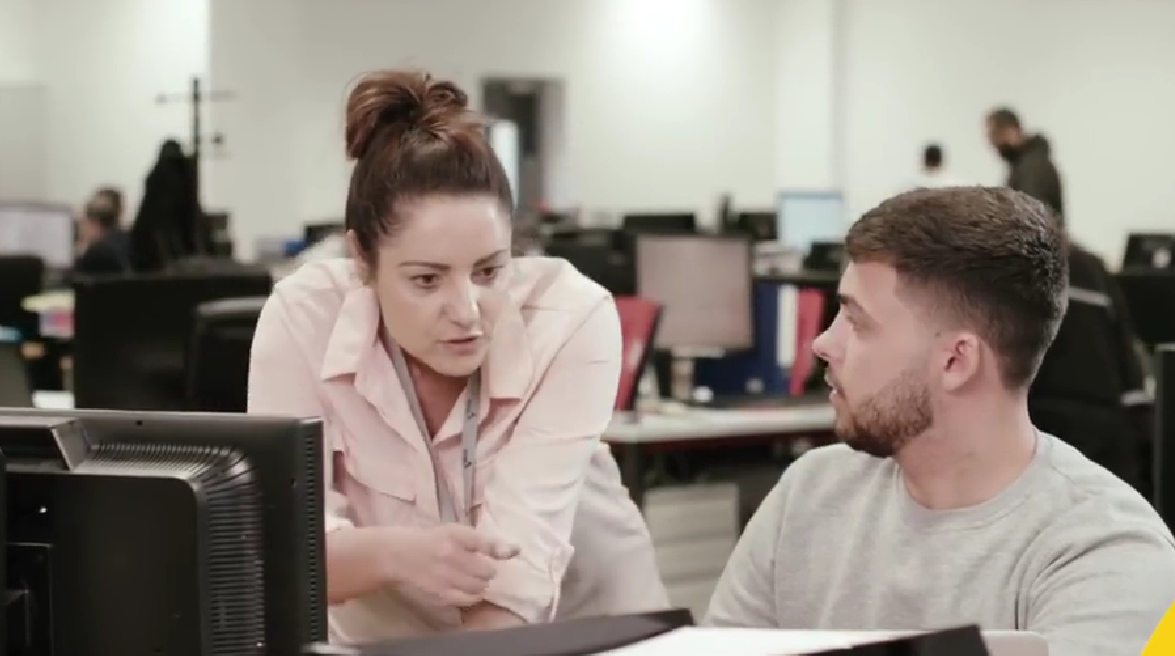 [Speaker Notes: Background image: Public Domain: Wikipedia]
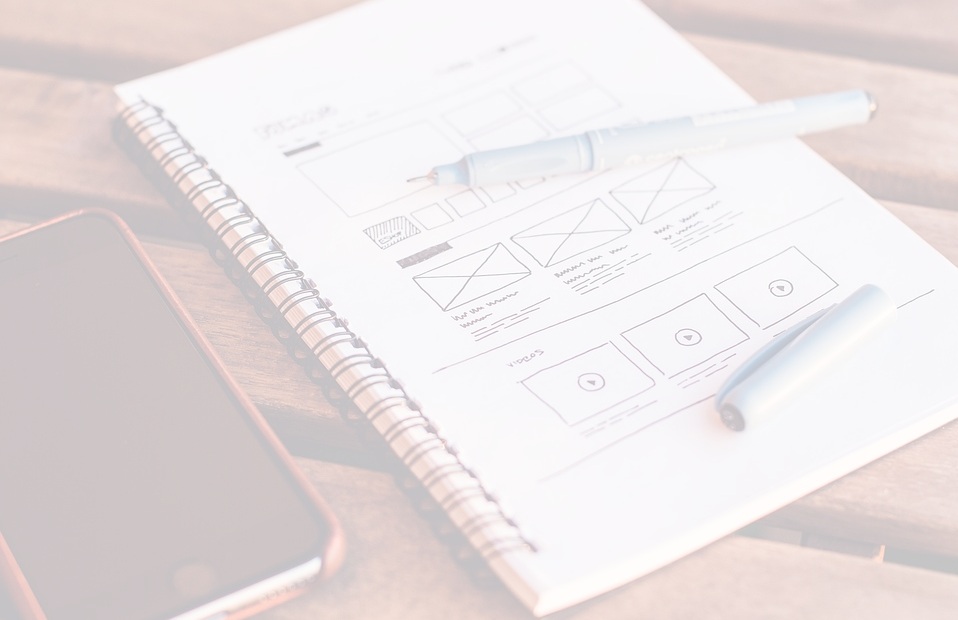 Sustainable energy solutions
 
What does an engineer do?
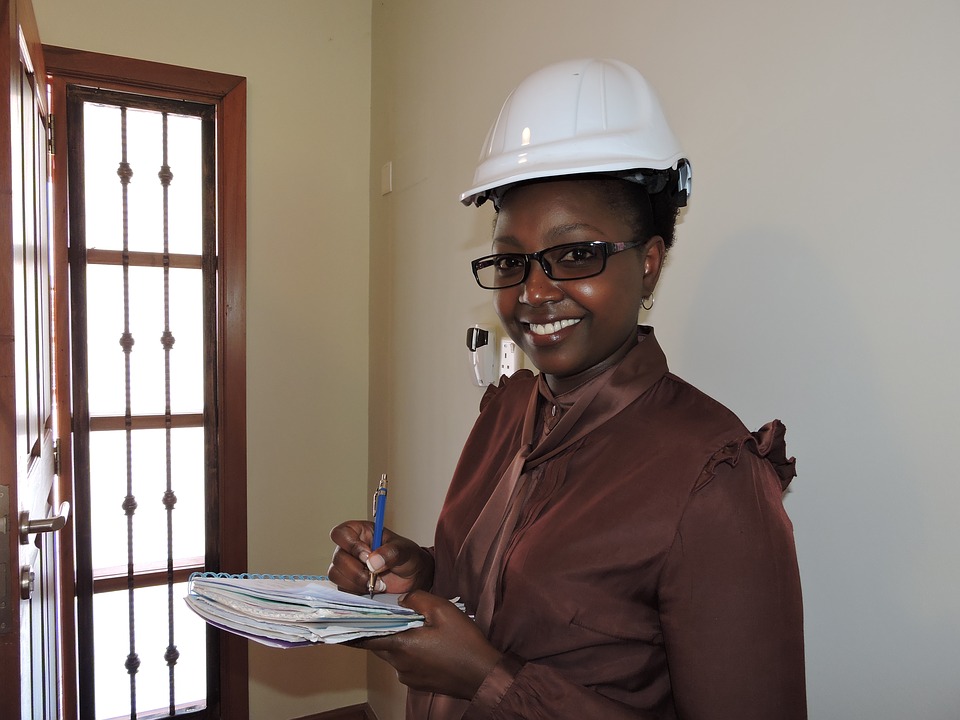 Sustainability must be considered in all new design and engineering projects and engineers, in whatever discipline, now have this at the forefront of their thinking.

Engineers work in many areas, including the design, electronics, automotive, aeronautics, maintenance, construction, manufacture and biomedical industries.
[Speaker Notes: Image: Public Domain: Pixabay]
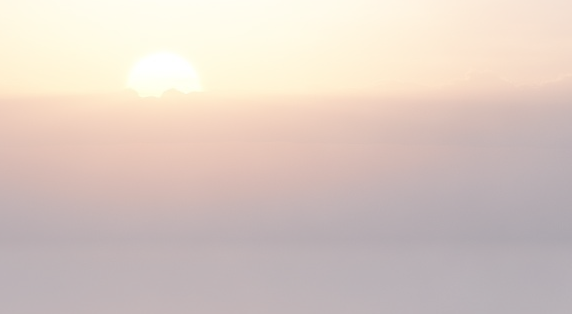 Sustainable energy solutions
 
Find out more
The ERA Foundation has support for emerging engineers in all sectors.
Engineers Without Borders has examples of their work with sustainable design around the world.
Born to Engineer offers careers advice and resources to help you decide your future.
Practical Action has resources that support sustainable solutions across the globe.
Smallpeice Trust and Arkwright have courses, case studies and scholarships 
Engineering UK gives support across the industry including through Tomorrow’s Engineers
[Speaker Notes: Image: Public Domain: Pixabay]